History of relations between Central Asian states and Mongols
	Mongolian University of Science and Technology  
School of Business Administration and Humanities 
Doctor, Associate professor, ENKHBAT Avirmed
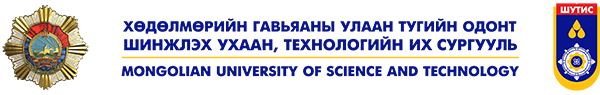 THE SECRET HISTORY OF THE MONGOLS; [182] Soon afterwards, Chinggis Qahan left and set up camp at Lake Baljuna. While pitching camp, he met the Qorulas of Cho’os-chaqan, who submitted [to him] without fighting. The Sartaq Asan, [sent by] Ala-qush-digit-quri, [leader] of the Önggüts, came [on] a white camel, driving a thousand wethers downstream along the Ergüne River, to buy sable and squirrel [skins]. When he arrived at [Lake] Baljuna to water [his animals], he met [Chinggis Qahan].
This event happened in 1203.
It is believed that Baljun Lake is located in the area of Dadal Sum of Khentii Province.
A group of Muslim traders led by Asan, a merchant riding a white camel, bought sable and squirrel skins from the people living along the Ergune (River/Mongolia, near the current Chinese and Russian borders). He also sold the goods he brought for a thousand sheep.
What does Sartagtai mean?
Mongols call Muslims Saruul or sartâûl or sartayul, recorded in medieval Mongolian, Persian, Arabic, and Turkic dictionaries.
Who is Asan? Is there any other news about him?
During the Khorezm War, Zuchi sent the merchant Hasan Hajj as an emissary to negotiate with the townspeople during the approach to Sygnak, 24 farsangs (133–134 km) from Otrar. Bartold believed that this ambassador was an Asan merchant whose name appeared in the Mongolian Secret Bureau. Unfortunately, the townspeople killed the Mongolian ambassador. The army of Zuchi occupied the city for 7 days and appointed the son of the murdered Hasan merchant as the governor of the region.
Conclusion: From this we can that Asan or Hasan, the merchant, was the representative of Zuch, the eldest son of Genghis Khan, who cooperated with the Mongols for almost 20 years from 1203 to the 1220s, and who made special merits for the Mongolian government.
Other than the Asan or Hasan traders, were there any close associates of Genghis Khan from Central Asia?
Answer: The following 11 names of historical sources are given.
Asan or Hasan
Jabar Khoja or Ja'fer
Mahmoud Yalawachi
Mashood Yalawachi
Ali Khoja of Bukhar
Yusuf Kenka of Otrar
Omar Khoja of Otrar
Jamal of Maraga
Fakhr ad-Din ad-Dizaki of Bukhar
Amin al-Din of Herat
Danishmand Hadjib
However, these 11 people were very close to Chinggis Khan before the great campaign to conquer Khorezm, in 1219, and these confident, wealthy, and powerful Muslim traders from their Middle Asia played a special role in the conquest of Khorezm by the Mongols.
These people are separated by cities such as Bukhar, Otrar, Maraga, Herat, etc. in historical sources, which indicates that they were influential leaders who led their own ranks.
At that time, one merchant led a caravan of over 100 camels, as can be learned from Genghis Khan's 500 merchants sent to Khorezm. At that time, merchants played a special role in relations and cooperation between countries as ambassadors of the state
Thank you for your attention